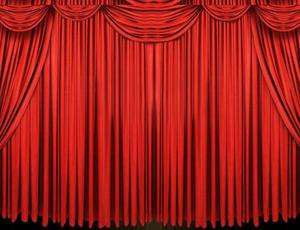 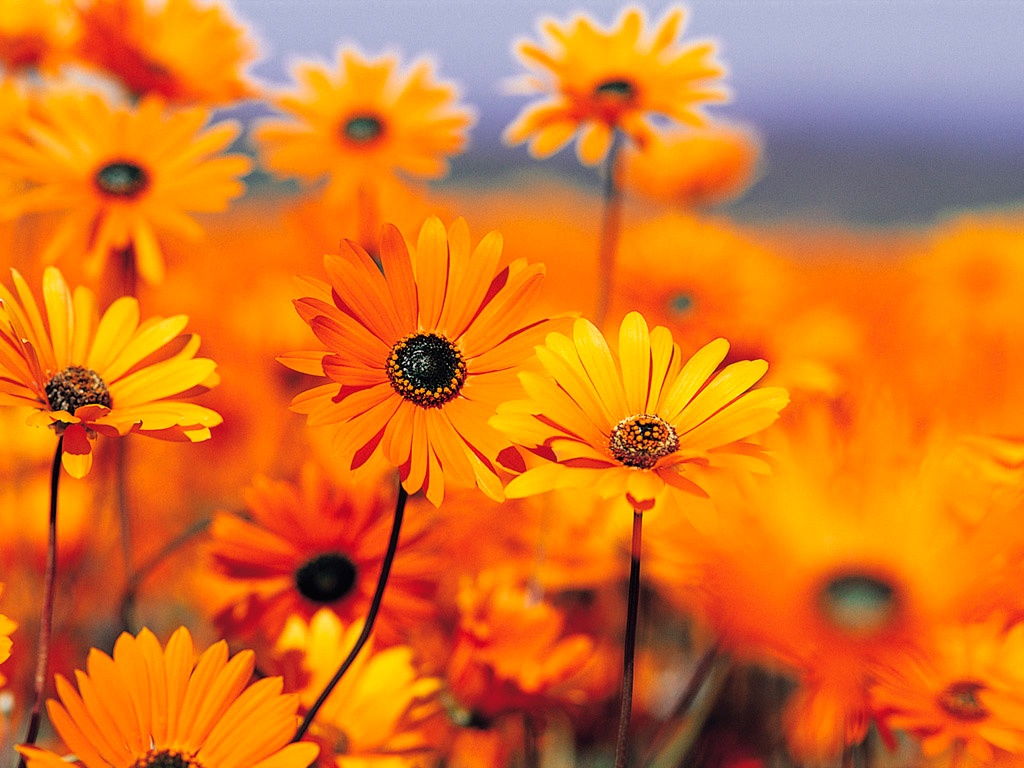 স্বাগতম
পরিচিতি
মোঃ জাকিরুল ইসলাম 
সহকারী প্রধান শিক্ষক
আলিয়ারপুর আজিজ মাধ্যমিক বিদ্যালয়
চুয়াডাঙ্গা সদর।
বিষয়ঃ গণিত
শ্রেণিঃ৮ম,৯ম ও ১০ম 
 (উপপাদ্য) 
 পাঠের বিষয়ঃ
জ্যামিতি(বৃত্ত)
সময়-৪৫ মিনিট  
তাং-10/০3/21
ছবিতে কি দেখতে পারছ---
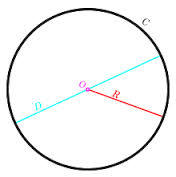 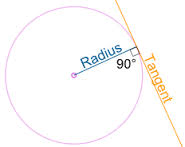 জ্যা—Chord

ব্যাস—Diameter

কেন্দ্র—Center 

স্পর্শক—Tangent
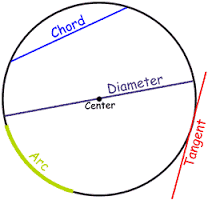 আজকের পাঠ 


বৃত্তের সকল সমান জ্যা কেন্দ্র থেকে সমদূরবর্তী।
উপপাদ্য—২
এই পাঠ শেষে শিক্ষার্থীরা
শিখন ফল
১। বৃত্তের জ্যা সর্ম্পকে স্পষ্ট ধারনা লাভ করবে। 
২। একটি বৃত্তের সমান সমান জ্যা অঙ্কন করতে পারবে। 
৩। সমান সমান জ্যা ও কেন্দ্রের সর্ম্পক নির্ণয় করতে পারবে।
●
B
D
O
C
A
O কেন্দ্র বিশিষ্ট বৃত্তে AB এবং CD  দুইটি সমান জ্যা।
প্রমাণ করতে হবে যে, O থেকে  AB এবং CD জ্যা দুইটি সমদুরবর্তী।
E
F
●
A
C
O
অঙ্কনঃ 
O থেকে AB এবং CD জ্যা এর উপর যথাক্রমে OE এবং OF লম্ব আকি।
D
B
O, A এবং O, C যোগ করি ।
প্রমাণঃ
যেহেতু  OE  AB এবং OF  CD
সুতরাং  AE  = BE এবং CF  = DF
[কেন্দ্র থেকে যে কোন জ্যা-এর উপর অঙ্কিত লম্ব জ্যাকে সমদ্বিখন্ডিত করে]
●
A
C
কিন্তু AB  =  CD
   AE =  BE
O
এখন ∆ OAE এবং ∆ OCF সমকোণী ত্রিভুজদ্বয়ের মধ্যে
E
F
অতিভূজ OA  =  অতিভূজ  OC
এবং       AE  = CF
  ∆ OAE      ∆ OCF
D
B
   OE = OF
কিন্তু OE এবং OF কেন্দ্র O থেকে য়থাক্রমে AB জ্যা এবং CD জ্যা-এর দুরত্ব।
সুতরাং বৃত্তের সকল সমান জ্যা কেন্দ্র হতে সমদুরবর্তী
প্রমাণিত
দলীয় কাজ
প্রমাণ কর যে,রৈখিক যুগল কোণ এবং তাদের পরিমাণ সমান ।
মূল্যায়ন
১। সমকোণী ত্রিভুজ কি ?
২। জ্যা-এর উপর অঙ্কিত লম্ব জ্যাকে কি করে?
বাড়ির কাজ
প্রমাণ কর যে, কেন্দ্র থেকে যে কোন  জ্যায়ের উপর অংকিত লম্ব, ঐ জ্যাকে সমদ্বিখন্ডিত করে।
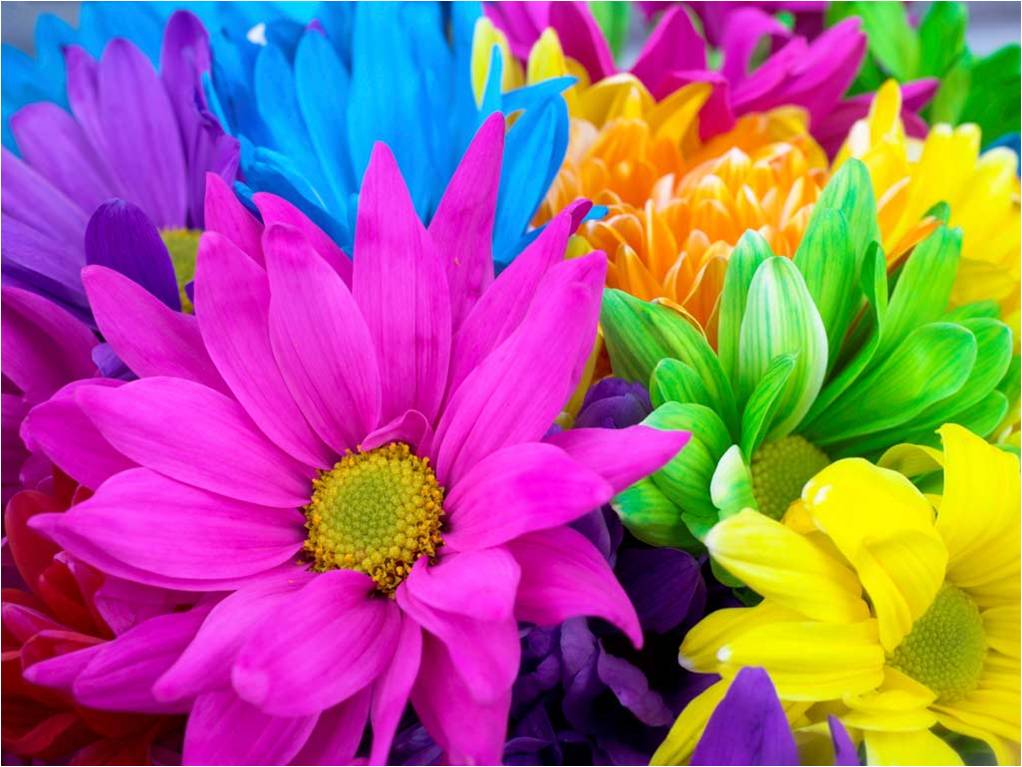 ধন্যবাদ